Primary care reform collaborative
September 12, 2022
Virtual meeting- housekeeping
Public- please send your name, email contact, and organization affiliation (if       applicable) to stephanie.hartos@delaware.gov or write in the meeting chat box.

Please keep your computer/phone on mute unless you are making a comment, and if you are not on visual, please identify yourself as well.

This meeting will be recorded for minutes
AGENDA
Call to Order
Approval of June 2022 Meeting Minutes
Presentation on Maryland’s Primary Care Payment Model (MDPCP)
Dr. Howard Haft, Executive Director of the Maryland Primary Care Program 
Collaborative Status Update
Update- PCRC Workgroups
Quality Measures and Benchmarks- Cari Miller
Payment and Attribution and Care Coordination- Dr. Nancy Fan
Update - Department of Insurance, Office of Value Based Health Care Delivery 
Public Comment
Maryland’s Primary Care Payment Model (MDPCP)
Presenter: Dr. Howard Haft
Executive Director of the Maryland Primary Care Program
MDPCP Overview
Program Management Office
Maryland Primary Care Program
September 12, 2022
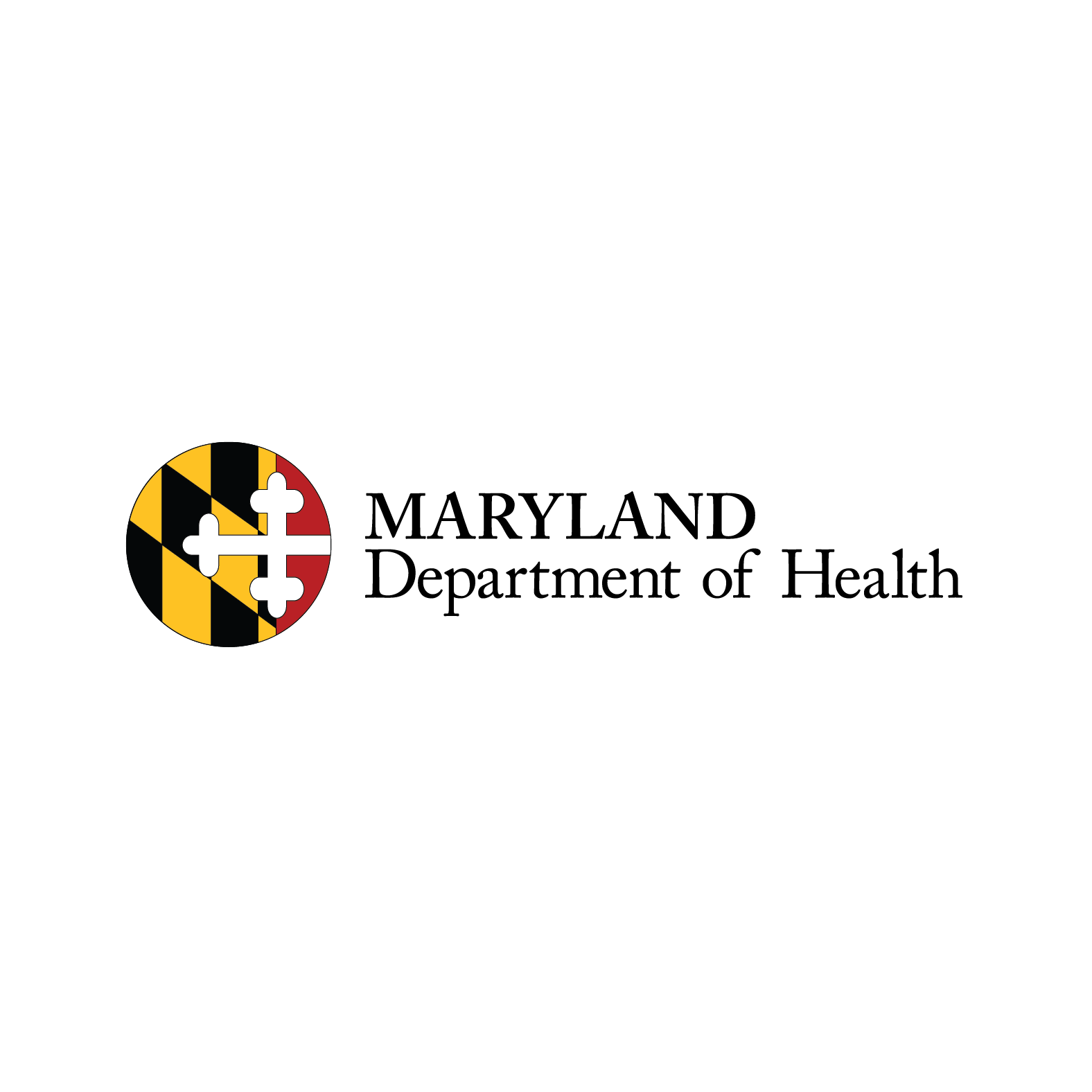 6
[Speaker Notes: 2016 Survey

 RESPONSES FROM THE STATE OF MARYLAND 
Following are responses from the state of Maryland to a national survey of physicians commissioned by The Physicians Foundation and conducted by Merritt Hawkins. Of 17,236 survey responses, 301 were from physicians in Maryland. Responses of Maryland physicians are compared to all survey responses.]
The Reasons Why We Act Now
US Healthcare costs per capita highest among all economically developed nations
US health outcomes near the bottom compared to other economically developed nations
Enormous disparities in access to high value care
Enormous disparities in health outcomes and quality 
Declining primary care workforce
Burnout among healthcare workers higher than ever - particularly PCPs
Tsunami of chronic diseases and aging population approaching
Program Background
Planning and Execution Milestones
2015-2017: Stakeholder input during plans for Total Cost of Care Model
2016-2018: CMMI negotiations for APM and MDPCP
2019: initial launch single Medicare payer
2020: added CareFirst BC/BS commercial aligned payer
2021: added FQHCs as eligible providers
2022: added HEART (health equity) payments
2023: Track 3 added, anticipating Medicaid aligned payer (TBD)
9
Population Health Improvement credits
Program Background
Total Cost of Care Model (TCOC) Components
Hospital Care Redesign programs
Hospital  Population- based revenue
Improved Health for Marylanders
Reduce Medicare expenditures by an annual run rate of $300m by 2023
Innovate hospital/provider partnerships
Gain credit for improving overall population health
Build a strong, effective primary care delivery system inclusive of medical, behavioral and social needs
Maryland Primary Care Program
“Under this Model, CMS and the State will test whether statewide health care delivery transformation, together with population-based payments, improves population health and care outcomes for individuals while controlling the growth of Medicare Total Cost of Care”
Source: Maryland Model Contract
10
Program Requirements & Payments
Medicare Payments to MDPCP Practices
Built on the framework of CMMI’s CPC+ Model 
HCC patient level risk adjusted quarterly care management payments
Annual performance-based incentive payment- at risk
HEART payments for patients with high HCC in high ADI areas
Added payments for “ Complex Care”
Dementia
Others possible based on absence in HCC calculation
Payments increased with progression from Track 1 to Track 2
Payments in T1 & T2 approximately $26 pbpm above FFS
Payments (overall to program) remain at Track 2 level with progression to Track 3 – but all at risk except HEART
12
Program Requirements & Payments
Payment Incentives in MDPCP Tracks 1&2
Care Management Fee (CMF)
$6-$100 Per Beneficiary, Per Month (PBPM)
Tiered payments based on acuity/risk tier of patients in practice 
Timing: Paid prospectively on a quarterly basis, not subject to recoupment
Performance-Based Incentive Payment (PBIP)
Up to a $2.50/$4.00 PBPM payment opportunity
Must meet quality and utilization metrics to keep incentive payment
Timing: Paid prospectively on an annual basis, subject to recoupment if benchmarks are not met
Comprehensive Primary Care Payment (CPCP) 
For Track 2 Practices only
Partial pre-payment of historical E&M volume with 10% bonus
Timing: Paid prospectively on a quarterly basis, not subject to recoupment
Health Equity Advancement Resource & Transformation Payment (HEART)
$110 PBPM for eligible benes
13
HEART Payment
Health Equity Advancement Resource and Transformation Payment (HEART) payment: All practices will receive CMFs. Some practices will also receive a HEART payment for eligible beneficiaries. Additional detail is on our website.
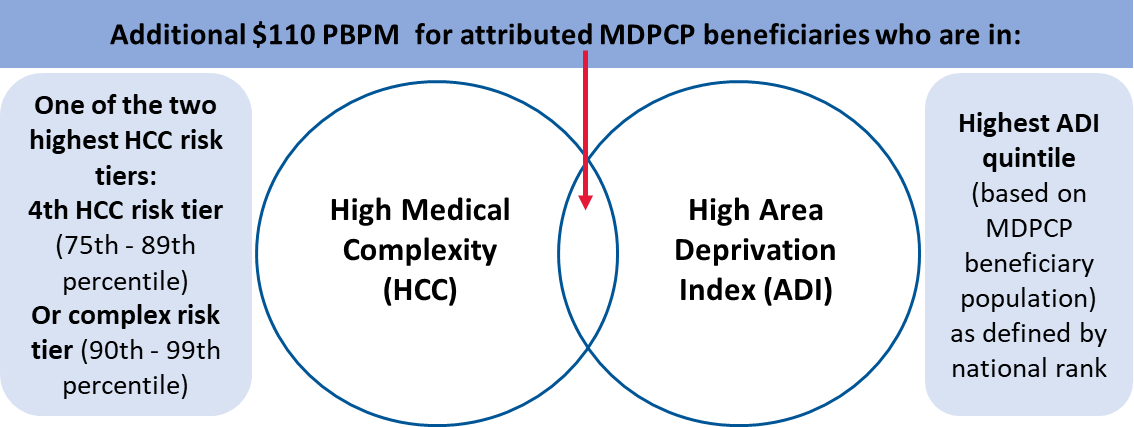 14
Program Requirements & Payments
MDPCP’s Advanced Primary Care Requirements
Care Transformation Requirements
Access & Continuity – Expanded Access | Alternative Visits (+Telemedicine)
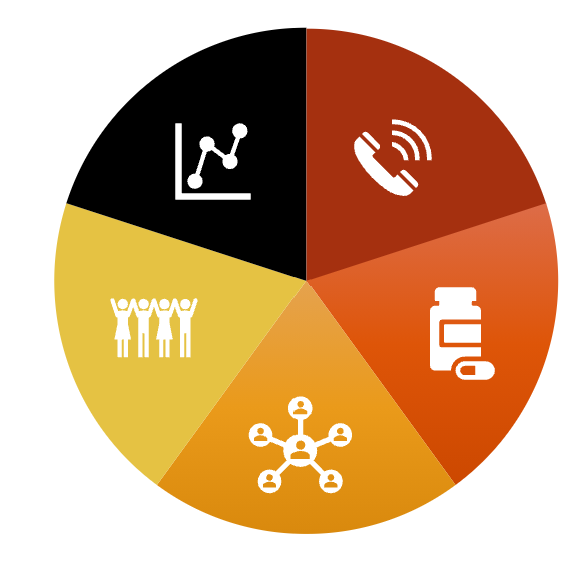 Care Management - Risk-Stratification | Transitional Care Management | Longitudinal, Relationship-Based | Comprehensive Medication Management
Comprehensiveness & Coordination - Behavioral Health Integration | Social Needs Screening & Referral
Beneficiary & Caregiver Experience - Patient Family Advisory Councils | Advance Care Planning
Planned Care for Health Outcomes - Continuous Quality Improvement | Advanced Health Information Technology | CRISP
15
Program Background
MDPCP in 2022
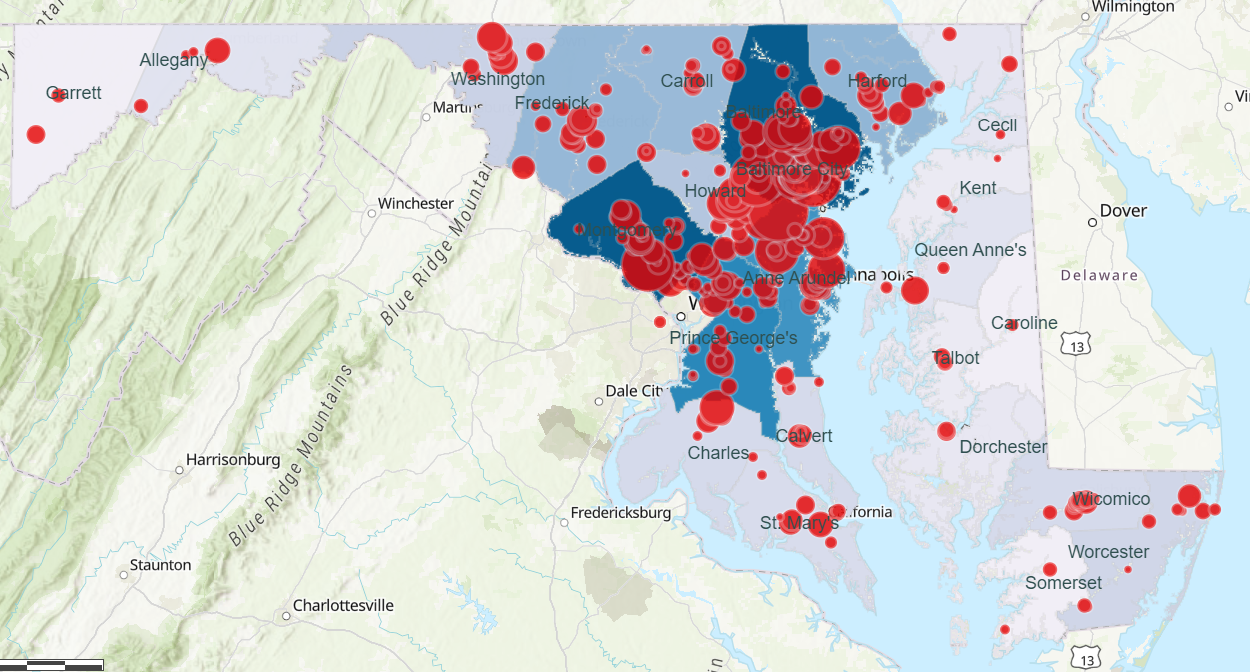 Support infrastructure – 24 Care Transformation Organizations
Statewide – 
Practices in every county
** 545 sites – 7 FQHC organizations represent 44 site locations  (508 official participants)
16
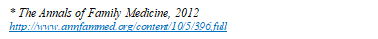 [Speaker Notes: already the nation's state-based largest advanced primary care program with more to come]
2022 MDPCP Practice Demographics
*New Track 3 beginning 2023
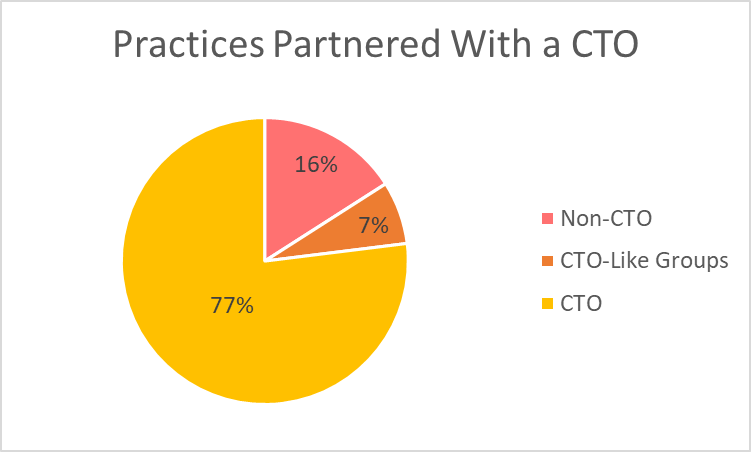 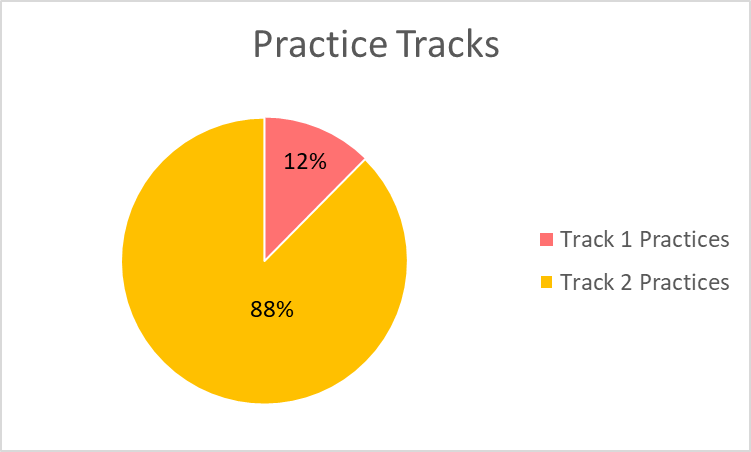 75% decrease in T1 practices from 2021 to 2022
80.5% increase in T2 practices from 2021 to 2022
17
[Speaker Notes: Practices that partner with CTOs share their Care Management Fees in exchange for assistance]
Program Background
Care Transformation Organizations (CTOs)
24 CTOs in total
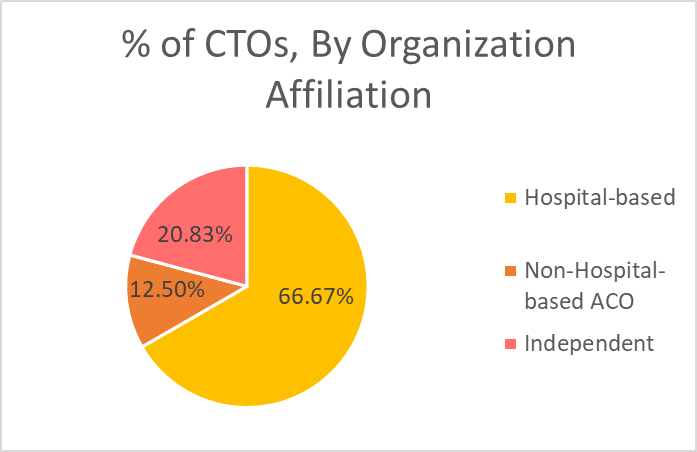 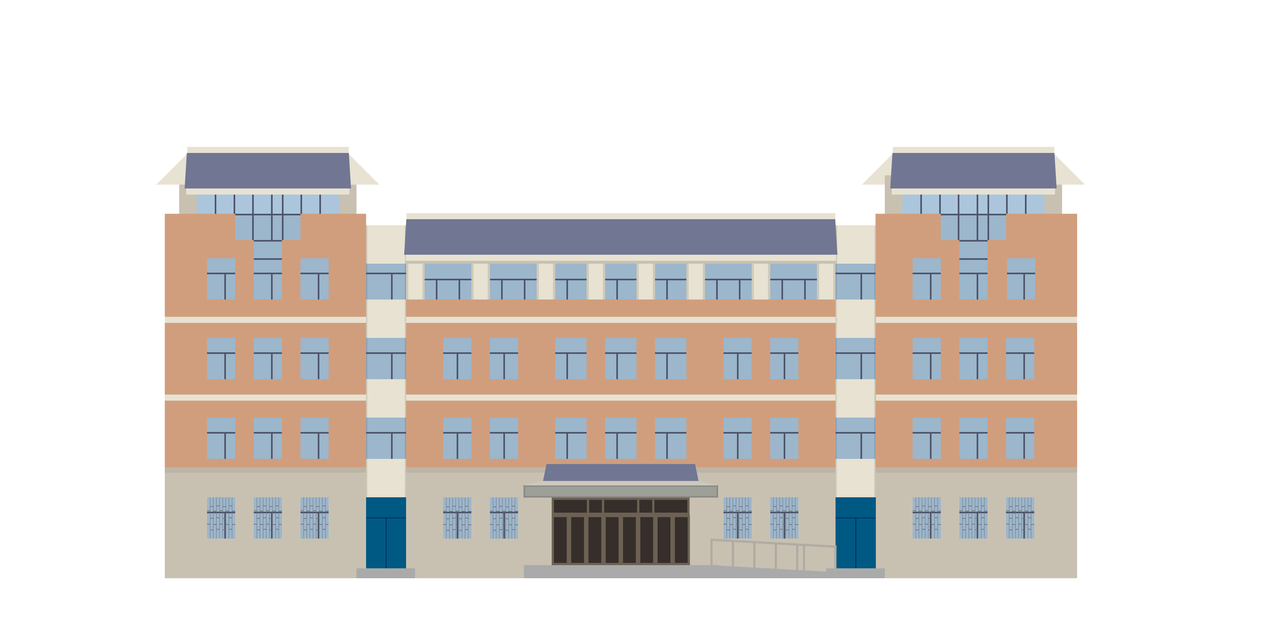 Partnered with a few as 1 practice, and up to as many as 54 practices
16 are hospital-based CTOs that own or are closely affiliated with most of their partner practices
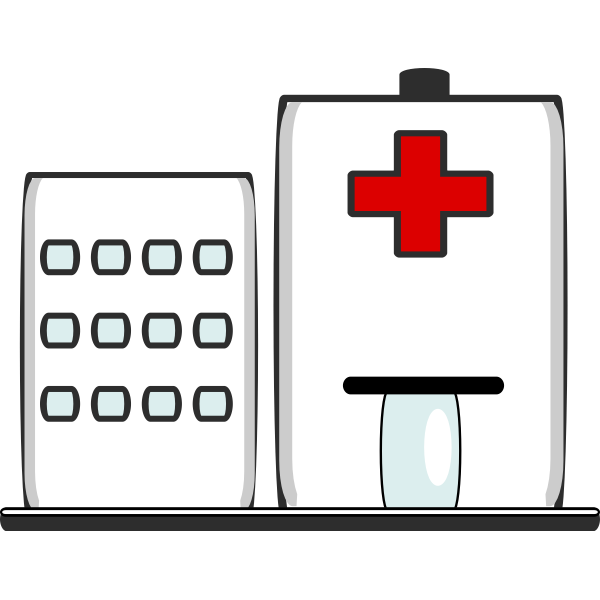 3 are non-hospital ACO-based and 5 are independent organizations
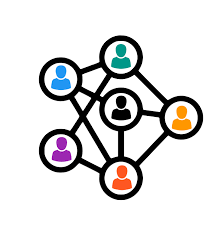 List of CTOs
18
Program Requirements & Payments
Performance Based Incentive Measures
Clinical Quality measures aligned with State goals – Diabetes Control, Hypertension Control, BMI assessment and follow-up, and Depression assessment and follow-up

Patient engagement - CAHPS survey for clinicians and groups

Utilization that drives total cost of care - Inpatient hospitalizations and ED visits for Medicare FFS beneficiaries

Total Per Capita Cost - observed to expected (O/E) ratio of total Medicare costs, for Track 2 & Track 3 practices only.
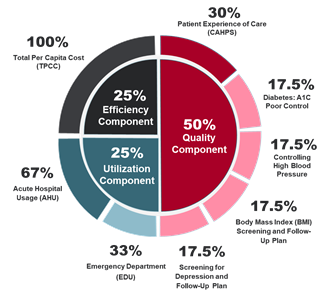 *For T1 practices: the utilization component makes up 50% of PBIP and there is no TPCC measure
19
Overview of Tracks
Payments
Standard
Implementation of advanced primary care functions including expanded hours, risk stratification, care management and behavioral health integration
Care Management Fee (CMF)
Performance-Based Incentive Payment (PBIP)
Standard FFS billing
Health Equity Advancement Resource and Transformation (HEART) (if applicable)
TRACK 1
Advanced
Track 1 requirements + addition of offering of alternative care (e.g., telehealth) social needs screening and linkages, comprehensive medication management, and advance care planning
CMF
PBIP
CPCP + FFS billing
HEART (if applicable)
TRACK 2
Advanced with Upside & Downside Risk
Track 2 requirements + collection of demographics data, prioritizing health related social needs, & expanded alternative care requirements
PBP (subject to PBA)
Flat visit fee (subject to PBA)
Performance-Based Adjustment (PBA)
HEART (if applicable)
TRACK 3
20
Track Transition Requirements
Track 1 to Track 2
Meet all Track 2 requirements
Track 1/2 to Track 3 , meet all Track 2 requirements, plus:
Identifying beneficiaries for self-management support
Comprehensive Medication Management (CMM)
Advance care planning
Prioritizing health-related social needs
Collecting patient demographics
Integrating PFAC recommendations into care & QI activities
*Full of Care Transformation Requirements available in Appendix 2 of the Request for Applications
[Speaker Notes: Alice]
Strategically Enhancing Primary Care
MDPCP payments added $26 PBPM to practices in 2021
Broad span with ~66% of all eligible primary care practices in multi-payer program
In kind contributions from State support
INCREASE IN PRIMARY HEALTH CARE INVESTMENT
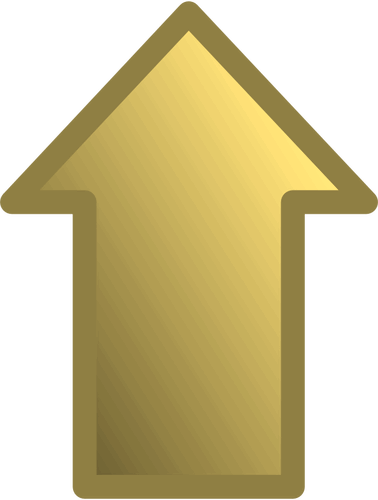 Consistent monthly updates, including utilization data parsed by demographics
AI predictive tools to identify patients at risk for avoidable hospital events
Hospital and ED Event Notification System and clinical info access
PRIMARY HEALTH CARE DASHBOARDS ON CRISP
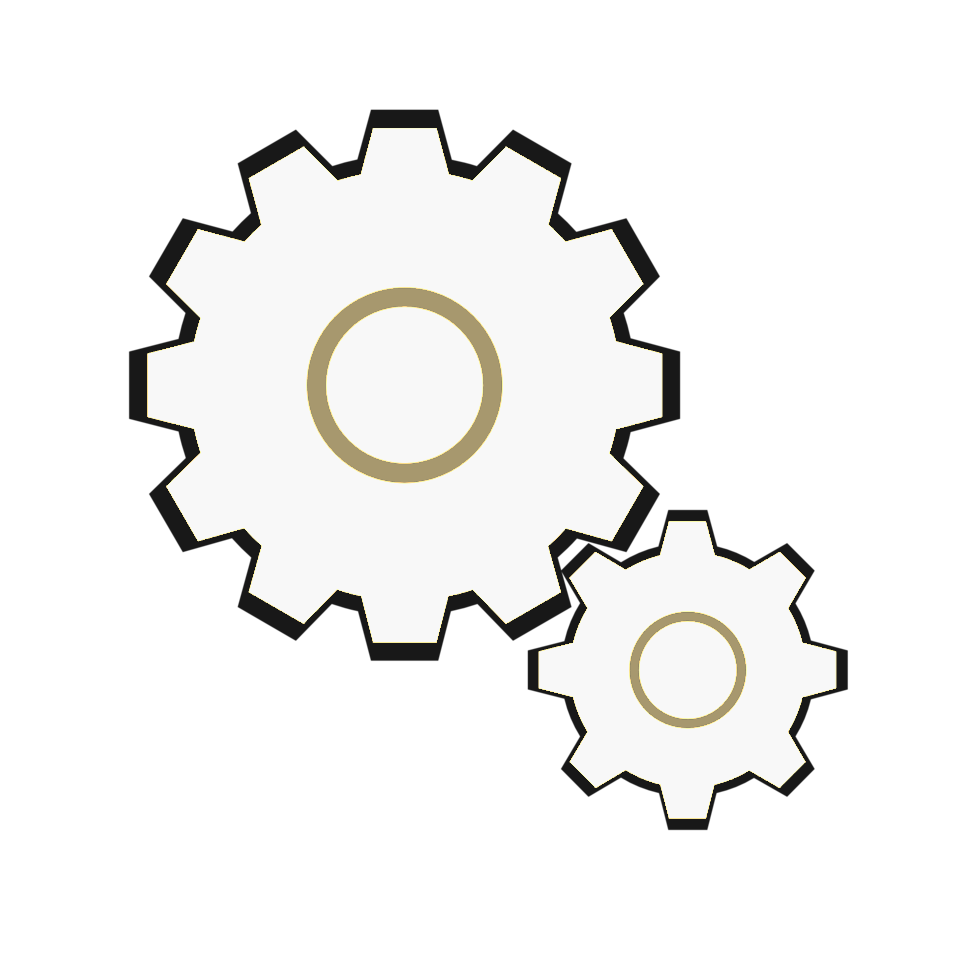 By HCC score and ADI (HEART Payments)
COVID-19 Vulnerability Index, ADI-directed HEART payments
Bidirectional referrals to CBOs
CHWs, team based care, quality and utilization data parsed by demographics
RISK ADJUSTMENT AND EQUITY
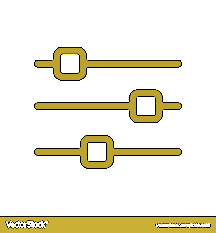 Leadership
Vaccines, testing, communications, therapeutics, and population health data
Education and training programs
PUBLIC HEALTH INTEGRATION
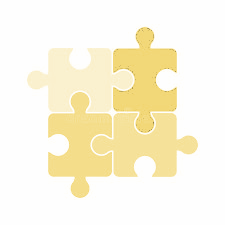 [Speaker Notes: $26 PBPM]
Beyond Medicare
CareFirst aligned payer
Currently a shared savings payment under the CareFirst PCMH program
Bonus for meeting quality and utilization metrics
Cash payments for “care plans”
Medicaid
Planned alignment beginning in 2023- details TBD
Other payers
Workgroup on Primary Care payments 
From 2022 legislative bill
All payer
Report to Governor and General Assembly in 2024
23
Thank You!
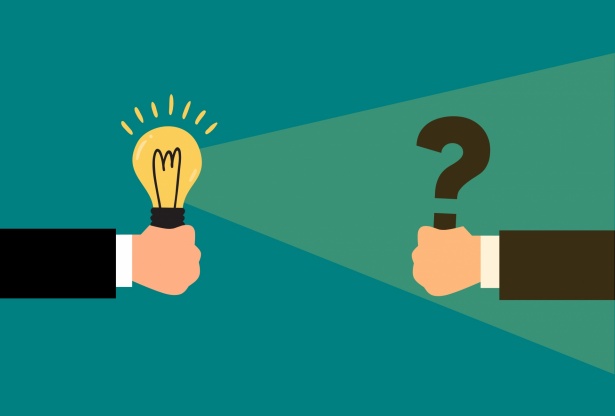 Email mdh.pcmodel@maryland.gov with any questions or concerns
Check out the MDPCP website for updates and more information
Any questions?
[Speaker Notes: Chad]
Collaborative Status Update
Dr. Nancy Fan
PCRC Chair
Collaborative Status Update
Overarching Concepts

Primary Care sustainability
Practice Transformation away from FFS to VB care/APM
DOI regulation: Increase in PC payment for VB care, not just as increased payment within FFS 
Innovative models
Prior consensus:
Patient centered
NO increase in administrative burden
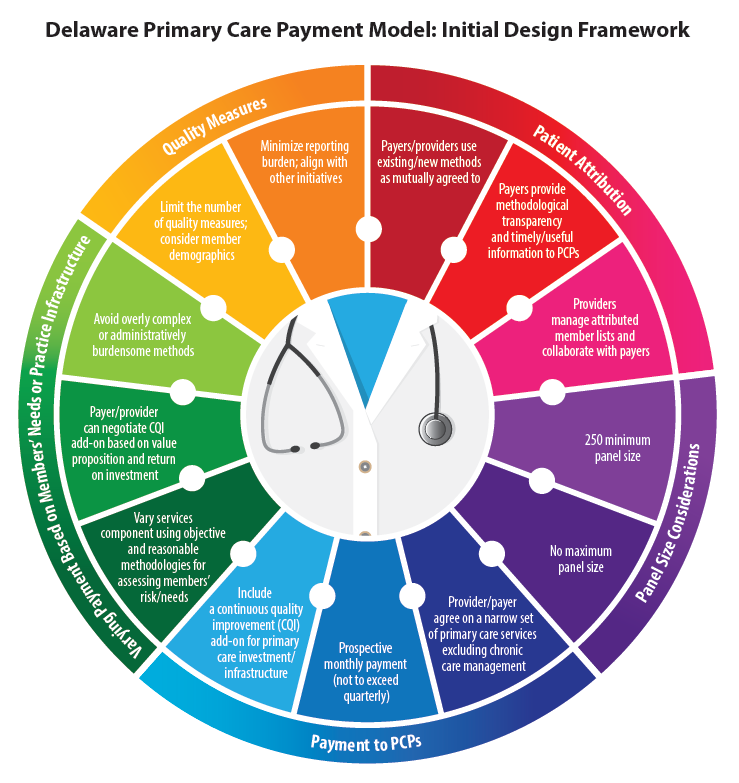 Payment and attribution workgroup recommendations
Review of previous recommendations
Payers provide transparency on how attribution is preformed, such as methodological descriptions, what data is used, frequency of updates, etc. No specific attribution style will be recommended. 
Payers provide attributed member lists/rosters timely and in a manner conductive to use by PCP’s. 
Minimum panel size of 250
No maximum panel size
Workgroup updates
Quality Measures and Benchmarks Workgroup
Cari Miller, Chair
Quality measures and benchmarks workgroup
The Quality Measures and Benchmarks workgroup is the newest of the three PCRC workgroups
Workgroup has met three times so far:
July 21st
August 25th 
September 8th 
The primary goals of this workgroup are to: 
Develop detailed quality metrics for Delaware’s new Primary Care Payment Model
Determine metrics for DHCC to monitor provider compliance with value-based payment models 
Develop recommendations for a dashboard for monitoring provider compliance with value-based payment models
Quality measures and benchmarks workgroup- current recommendations
Quality measures and benchmarks workgroup- additional recommendations
Additional Quality Metrics such as ED Utilization and Tobacco/Nicotine Screening and Cessation for adolescents are still being discussed within the workgroup. 
The workgroup strongly recommends this list of Quality Metrics for the Model, understanding that the metrics can be modified based on the individual needs of payers and providers. 
Recommend not increasing the number of metrics over 10. 
Recommend that Year 1 be considered “Pay for Reporting” only. 
Next meeting is scheduled for October 27th.
Workgroup updates
Payment and Attribution & Care Coordination Workgroups
Dr. Nancy Fan
Payment and attribution workgroup
Last met on 9/6/2022
Discussed which E&M Codes should be include in the PMPM and how the payment should be determined 
The PMPM should have a standardized base amount and not necessarily be negotiated between practice and payors. 
Next meeting is scheduled for October 18th.
PAYMENT AND ATTRIBUTION WORKGROUPE&M CODE RECOMMENDATIONS FOR BUNDLE
Care coordination workgroup
Last met in a Joint workgroup meeting with Payment and Attribution in July.
Next meeting is scheduled for September 28th.
Update - Department of Insurance
Department of Insurance, Office of  Value-Based Health Care Delivery (OVBHCD)
Mary Jo Condon
Update on Implementation of SB 120 and Related Regulation
Office of Value Based Health Care Delivery (OVBHCD)
September 12, 2022
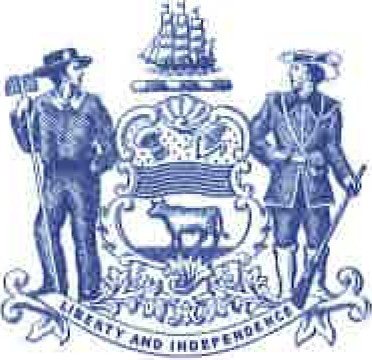 Mary Jo Condon, MPPA
Senior Consultant, Freedman HealthCare 
Director of the DOI Office of Value Based Health Care Delivery
© 2022 Freedman HealthCare, LLC
37
Overview of Legislation and Requirements
Maintain Medicare Parity
For Fee-for-Service and Non-Fee-for-Service Payments

Increase Primary Care Investment as a Percentage of Total Spend
2022 requirement = 8.5%
Stairstep increases to 11.5% by plan year 2025
Investment focused on DE residents and PCPs participating in care transformation
Carriers should move 75% of DE PCPs into care transformation programs by 2026

Limit Non-Professional Price Growth 
5.5% in 2023

Expand Alternative Payment Model Adoption
Carriers to transition to fixed payment methodologies for inpatient/outpatient facility services
50% of total cost of care in shared savings contracts and 25% of total cost of care in shared savings contract with downside risk by 2023; only applies to carriers with 10k DE members
© 2022 Freedman HealthCare, LLC
38
Updates
Small Group Rate Review Process Complete
Carriers committed to full compliance
Projections anticipate primary care investment in excess of 8.5% for DE members attributed to providers in care transformation programs
Projections show all carriers meeting price growth limit requirements for non-professional services 

Large Group Rate Review Process Underway

DOI to Meet Quarterly with Carriers to Assess Progress 

Report to be Issued in Early 2023
© 2022 Freedman HealthCare, LLC
39
Calculating Primary Care Investment
Non-claims-based payments for primary care
Claims-based payments for primary care (professional)
Claims-based payments for primary care (facility)
Primary care investment as a percent of total cost of care
Total claims-based payments for medical 
(no Rx)
Total non-claims-based payments
Must be projected to equal 8.5% or more in 2023 for attributed patients of primary care providers engaged in care transformation.
© 2022 Freedman HealthCare, LLC
40
Calculating Primary Care Investment
Data is for discussion only; Does not reflect any specific plan or an average.
Increased Investment Requires PCPs to Engage in Care Transformation
Focused primary care investment requirement designed to achieve robust system of primary care  

Carrier obligation is in aggregate across DE primary care providers; some providers will get more and some less

Carrier obligation calculated based on total cost of care (medical only) for DE residents attributed to PCP participating in care transformation activities 
A carrier primary care incentive program;
The Delaware Primary Care Model (in development)
The National Committee for Quality Assurance Patient-Centered Medical Home certification program
Any other standards as may be added by the Department and communicated annually to carriers by annual notice.
© 2021 Freedman HealthCare, LLC
42
Defining Care Transformation
Team-Based Care
Active Use of Data
Planned Care at Every Visit
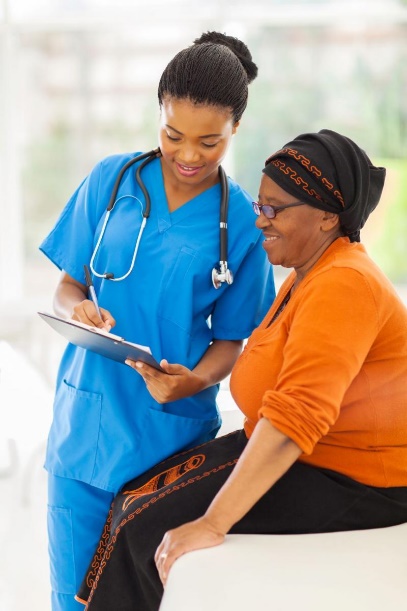 Effective Management of Referrals
24/7 Access
Integrated Behavioral Health
Integration with Social Services
© 2022 Freedman HealthCare, LLC
43
Defining Care Transformation
44
© 2022 Freedman HealthCare, LLC
Alignment with Delaware Primary Care Payment Model
Performance Incentives and Risk Settlements to Support Primary Care
Continual Quality Improvement Fee (e.g., infrastructure, care management)
Phase 1: Delaware Primary Care Payment  Model
FFS Payments for Primary Care Services not 
Included in Prospective Payment
Prospective Payment to Support Basic Primary Care E&M Services
© 2022 Freedman HealthCare, LLC
45
Alignment with Delaware Primary Care Payment Model
All of these types of payments included in DOI definition of primary care investment 

Carriers only required to spend 8.5% for attributed members of providers engaged in care transformation activities, such as those receiving Continual Quality Improvement Fee.
Performance Incentives and Risk Settlements to Support Primary Care
Continual Quality Improvement Fee (e.g., infrastructure, care management)
FFS Payments for Primary Care Services not 
Included in Prospective Payment
Prospective Payment to Support Basic Primary Care E&M Services
© 2022 Freedman HealthCare, LLC
46
Contact Us
Mary Jo Condon
Director, Office of Value-Based Health Care Delivery
Delaware Department of Insurance
mcondon@freedmanhealthcare.com
© 2022 Freedman HealthCare, LLC
47
Public comment
Next meeting
Next PCRC Meeting 
Virtual
Monday, December 12, 2022
4:00-6:00pm